ПРОГНОЗ ВЕТРОВОЙ НАГРУЗКИ (ПОРЫВЫ ВЕТРА) 
НА ТЕРРИТОРИИ КРАСНОДАРСКОГО КРАЯ (26.02.2020г.)
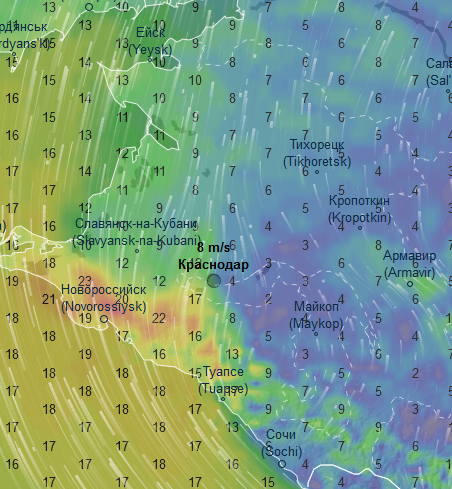 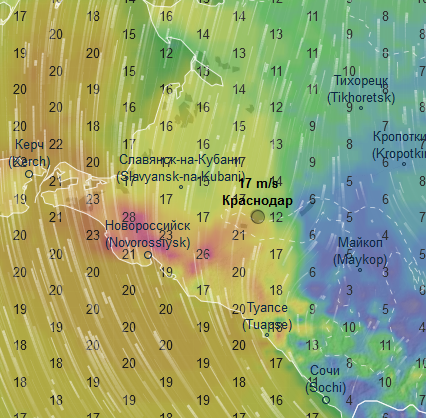 09:00
12:00
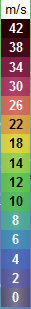 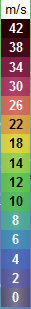 18:00
21:00
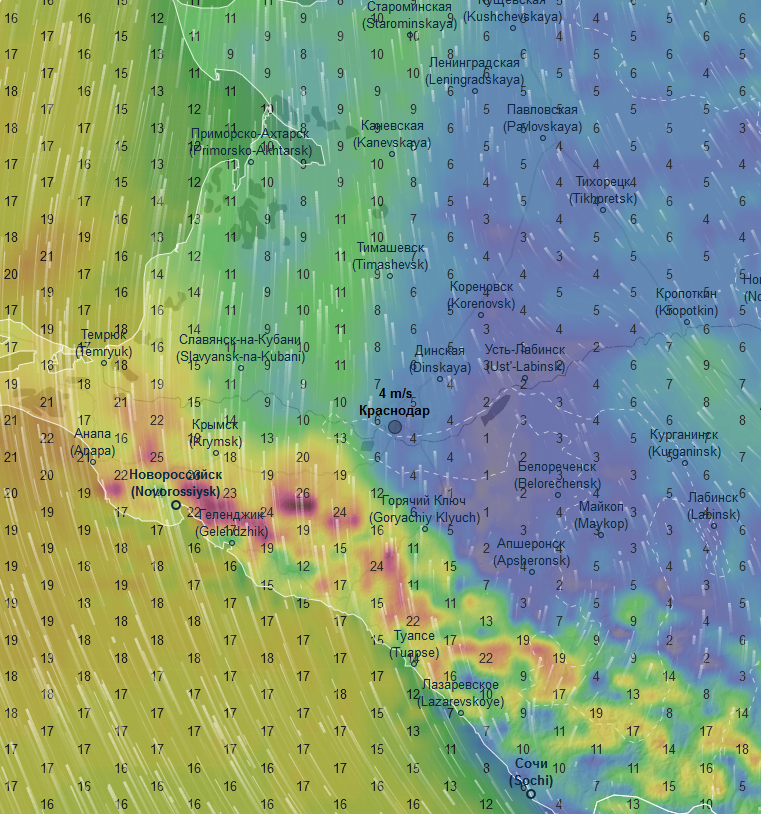 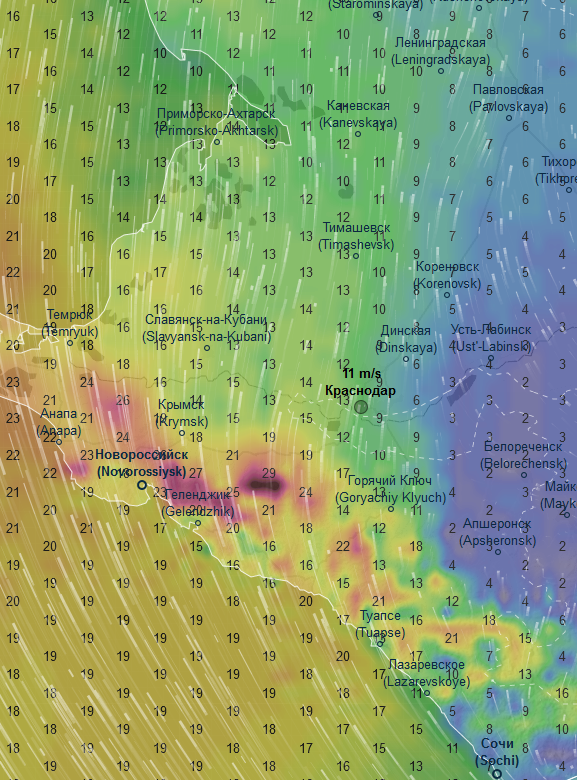 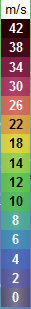 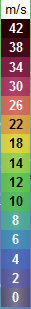 ПРОГНОЗ ВЕТРОВОЙ НАГРУЗКИ (ПОРЫВЫ ВЕТРА) 
НА ТЕРРИТОРИИ КРАСНОДАРСКОГО КРАЯ (27.02.2020г.)
06:00
12:00
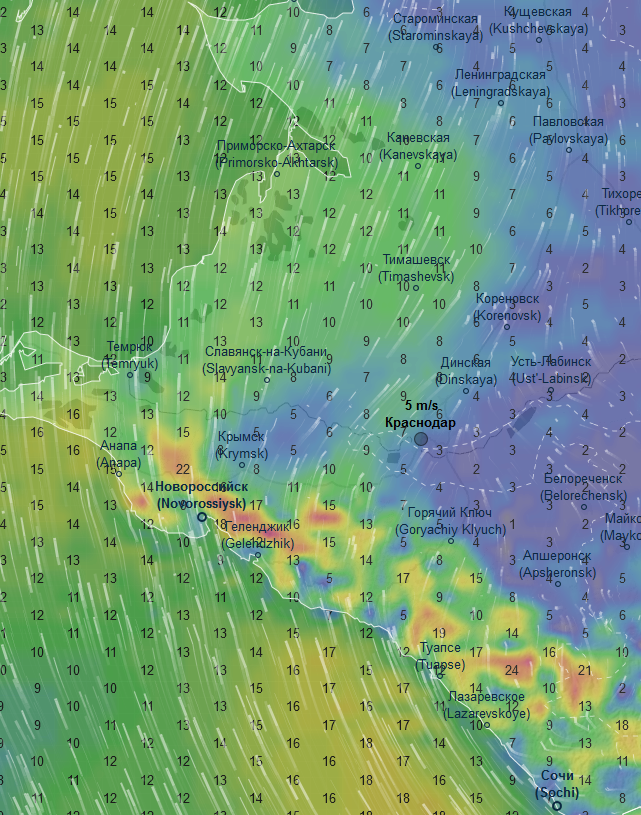 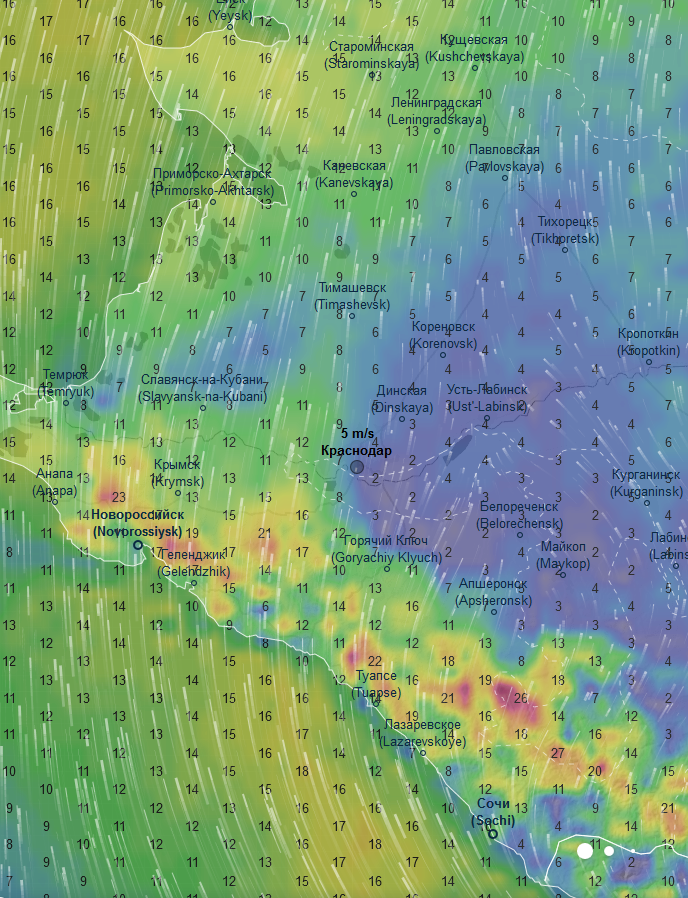 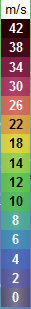 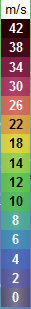 18:00
21:00
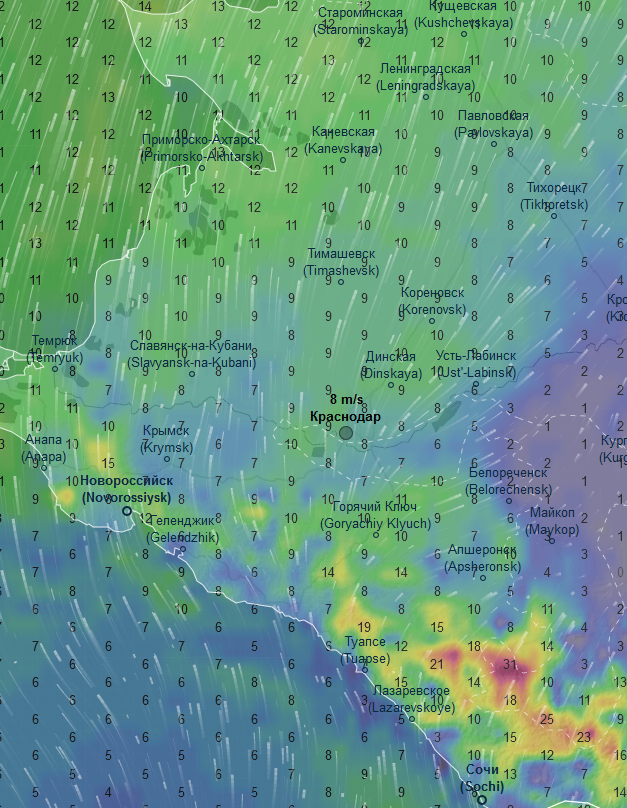 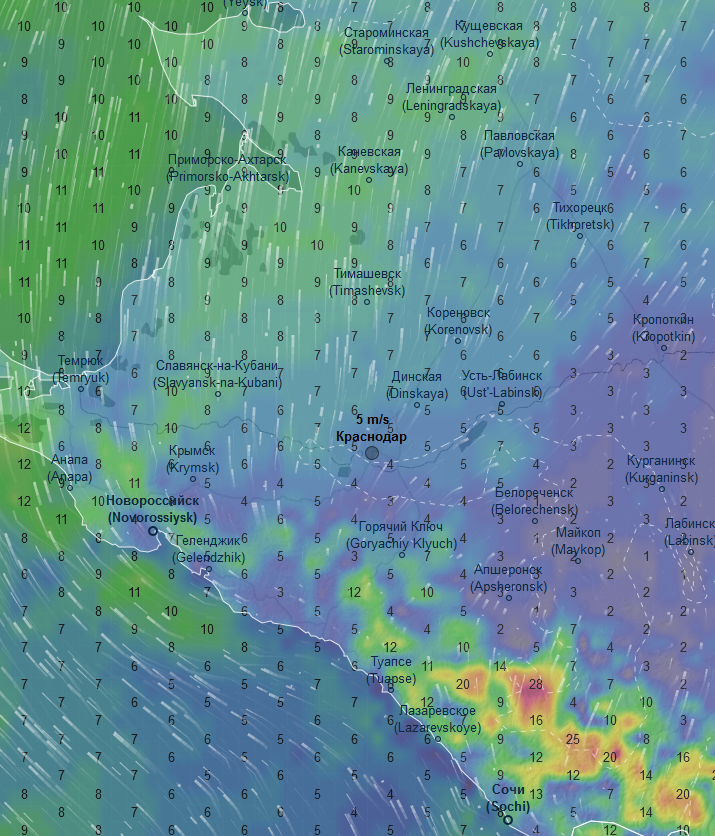 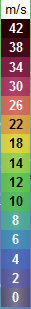 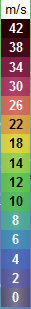 ПРОГНОЗ ВЕТРОВОЙ НАГРУЗКИ (ПОРЫВЫ ВЕТРА) 
НА ТЕРРИТОРИИ КРАСНОДАРСКОГО КРАЯ (28.02.2020г.)
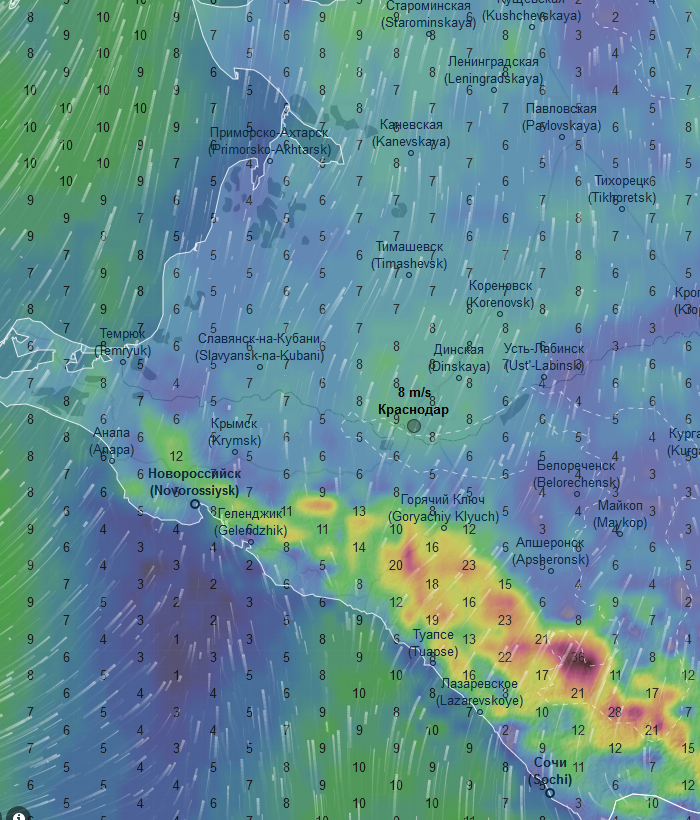 06:00
12:00
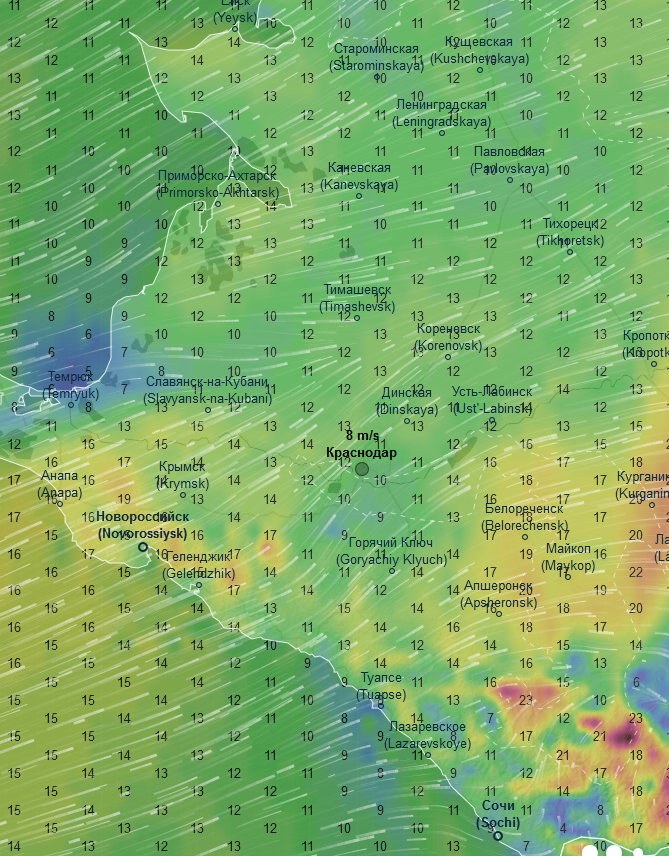 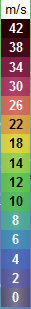 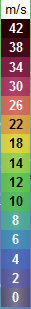 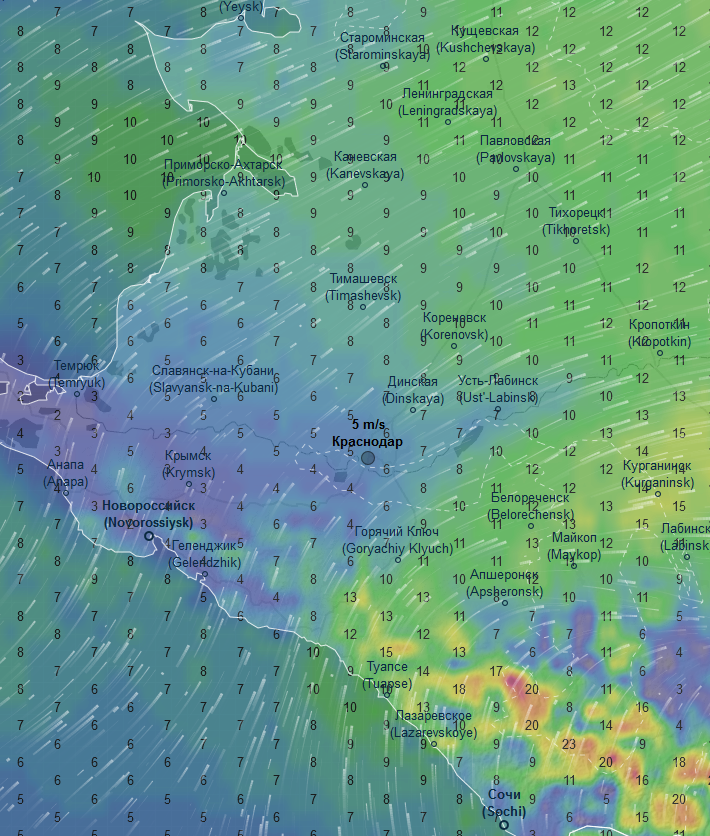 18:00
21:00
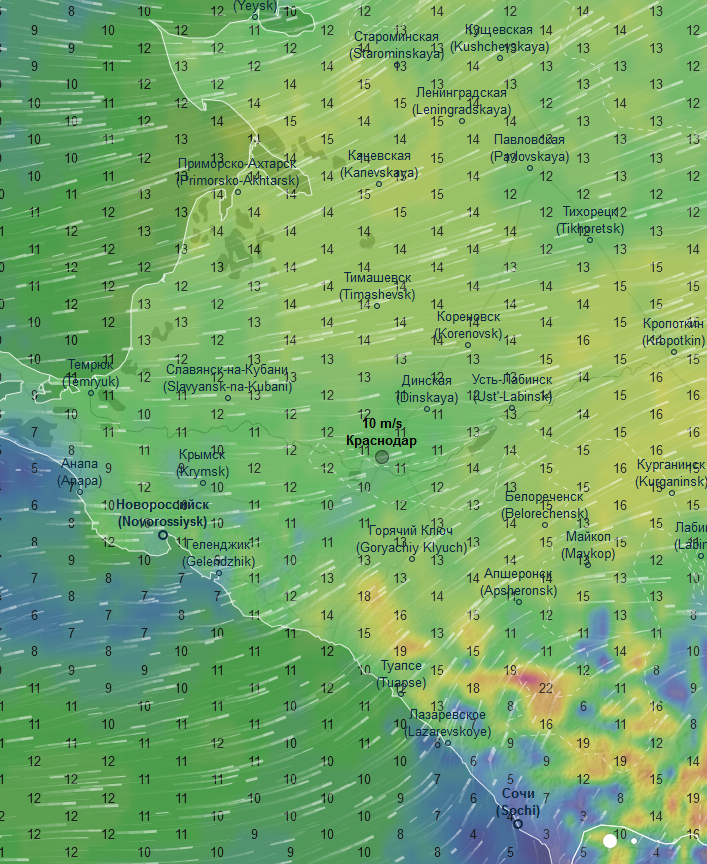 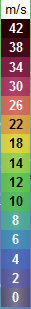 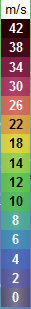 ПРОГНОЗ ПРОХОЖДЕНИЯ КОМПЛЕКСА ОПАСНЫХ МЕТЕОЯВЛЕНИЙ ПО ТЕРРИТОРИИ 
КРАСНОДАРСКОГО КРАЯ НА 26.02.2020
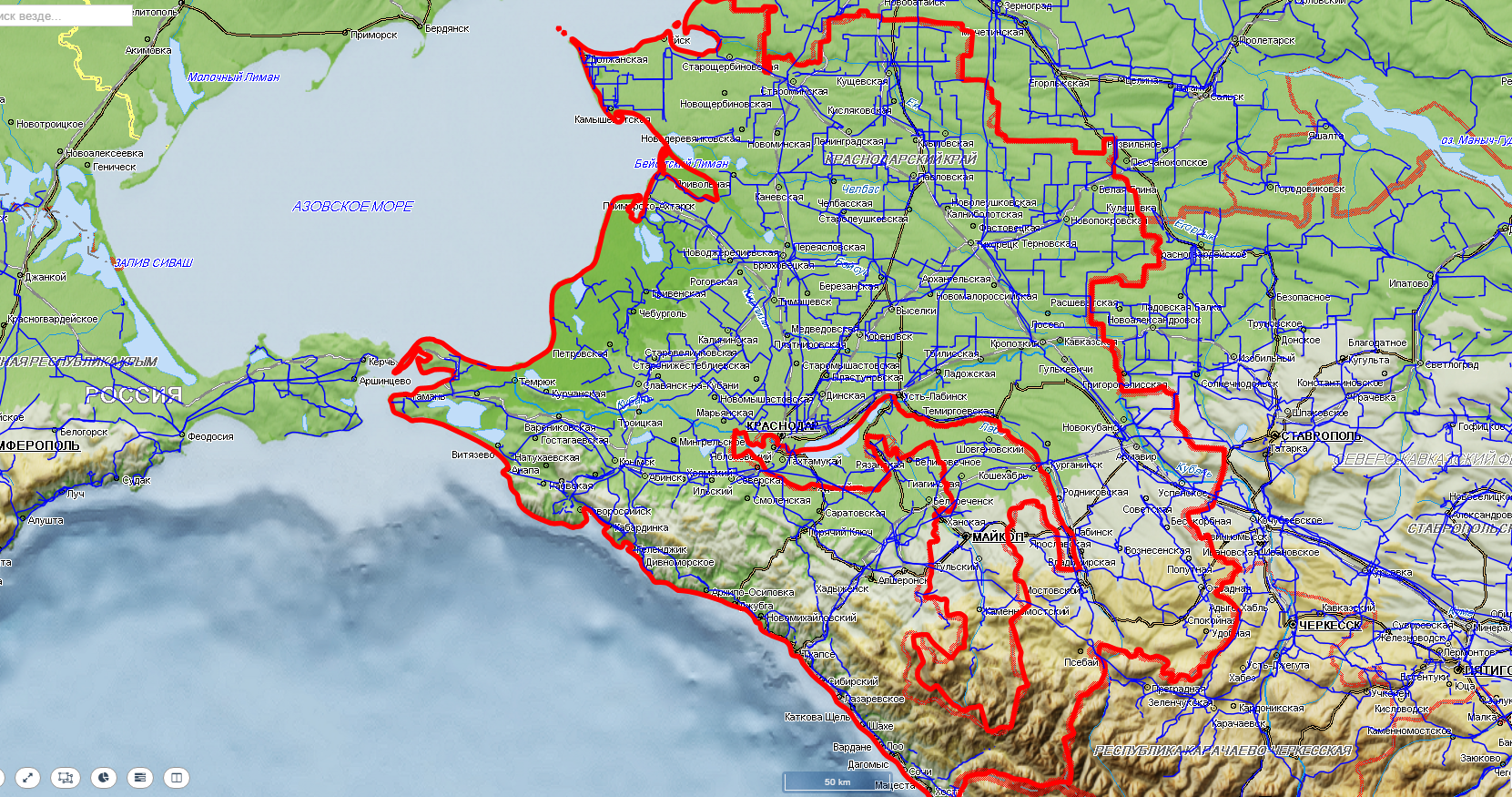 ПРОГНОЗ ПОРЫВОВ ВЕТРА 27.02.2020
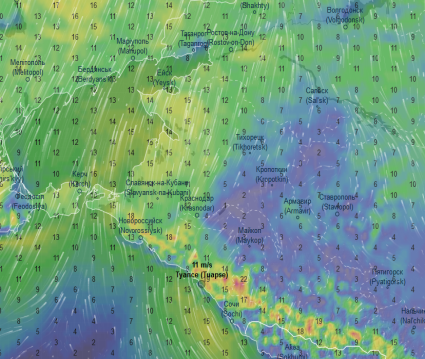 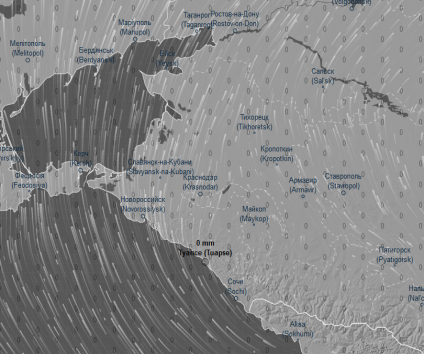 ПРОГНОЗ ВЫПАДЕНИЯ ОСАДКОВ 27.02.2020
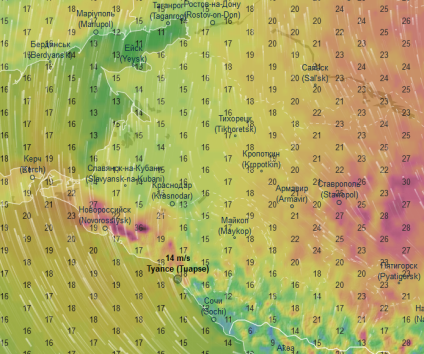 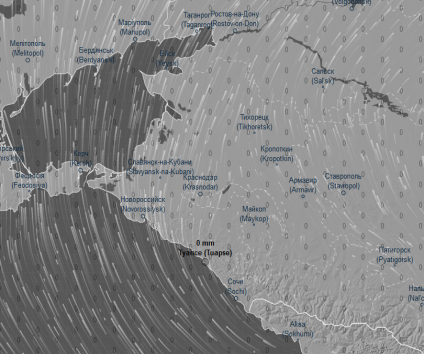 ПРОГНОЗ ПОРЫВОВ ВЕТРА 26.02.2020
ПРОГНОЗ ВЫПАДЕНИЯ ОСАДКОВ 26.02.2020
По прогнозу Росгидромета:  в Краснодарском крае ожидается усиление ветра днем 6-11 м/с, местами порывы 13-18 м/с, на участке от Анапы до Геленджика местами до 25 м/с.
Тюмрюкский р-н
2
20
Темрюкский
Геленджик
Анапа
1
21
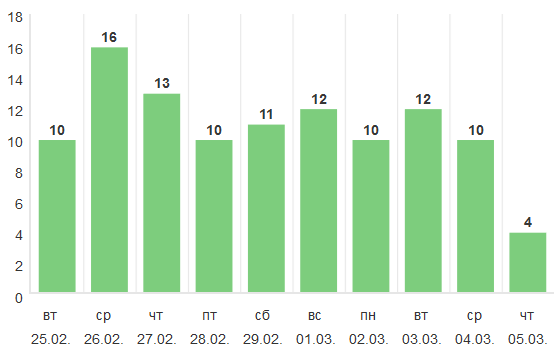 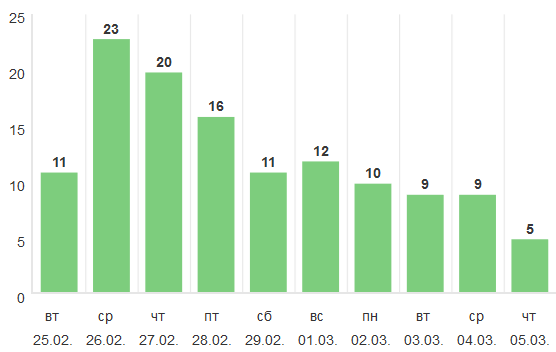 Порывы ветра
Порывы ветра
4
3
2
19
23
3
22
10
24
10
Силы и средства спланированные для ликвидации последствий прохождения комплекса неблагоприятных метеоявлений
Сочи
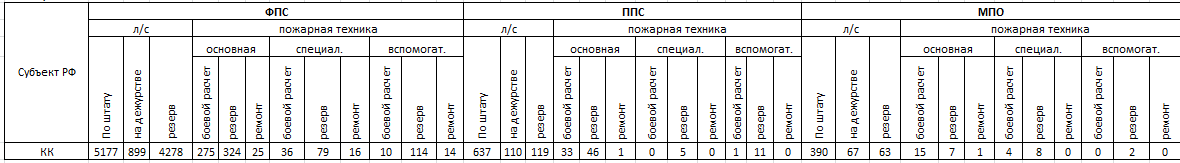 18
7
Сочи
ИНФОРМАЦИОННЫЕ МАТЕРИАЛЫ ПО ОСАДКАМ И ПОРЫВАМ ВЕТРА НА ТЕРРИТОРИИ
КРАСНОДАРСКОГО КРАЯ (РИСК НАРУШЕНИЯ ЭЛЕКТРОСНАБЖЕНИЯ НА 26.02.2020 г.)
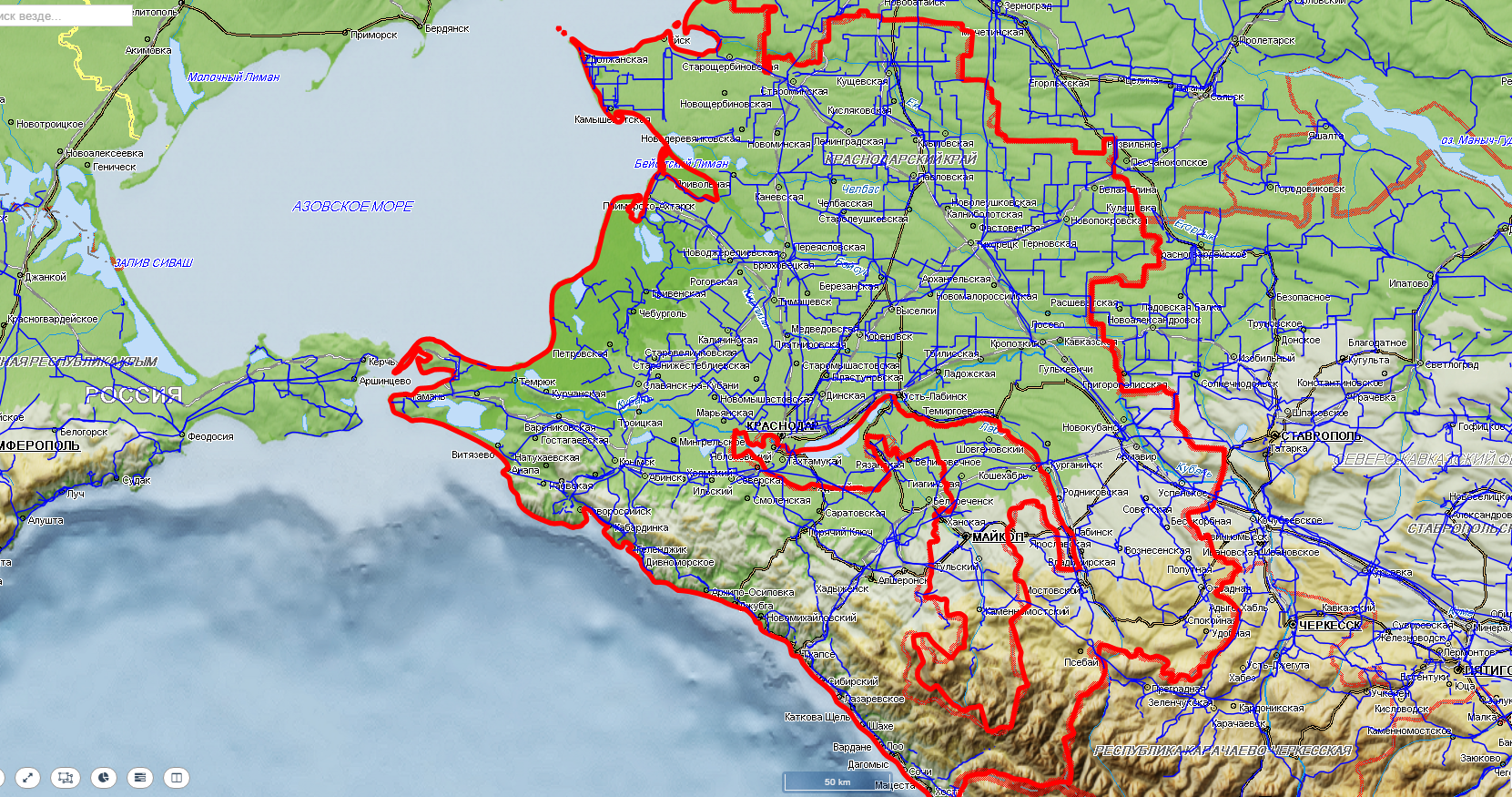 Силы и средства спланированные для ликвидации последствий прохождения комплекса неблагоприятных метеоявлений
Прогноз метеоявлений
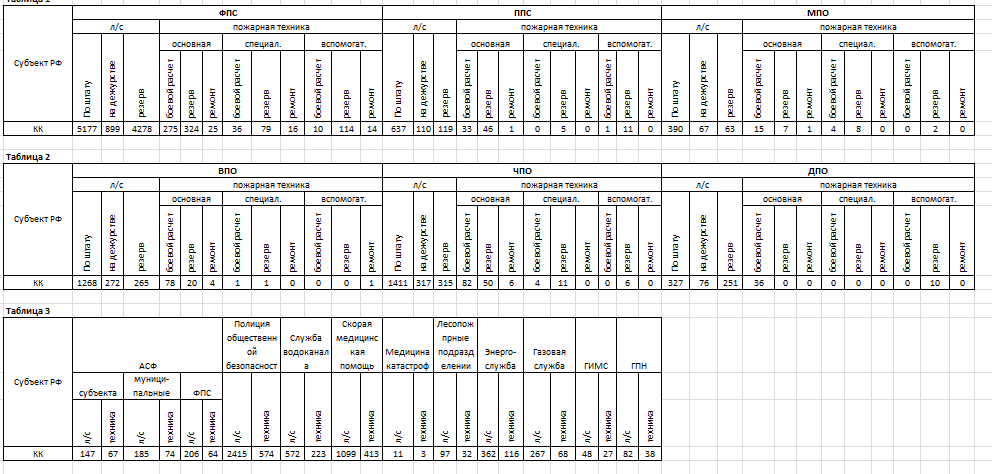 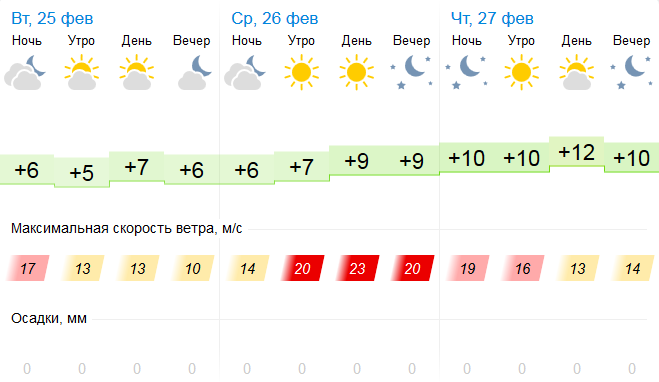 Анапа
0
25
396/12
МО г.Новороссийск
31334/156728
0
25
136/21
47931/246266
МО г. Геленджик
Условные обозначения
0
20
- прогноз нарушения ЛЭП
487/10
15553/103523
Туапсинский р-н
- линии электропередач 110 кВт
16
0
- количество осадков в мм за 24 ч
20
389/65
35496/125876
- порывы ветра
15
- протяженность ЛЭП/ТП (шт.)
321/20
Сочи
- кол-во домов /населения
12
0
1599/10330
6357/19
- износ электроэнергетических систем
60%
50362/497806
- муниципальное образование
Славянский
ИНФОРМАЦИОННЫЕ МАТЕРИАЛЫ ПО ОСАДКАМ И ПОРЫВАМ ВЕТРА НА ТЕРРИТОРИИ МО г. СОЧИ
КРАСНОДАРСКОГО КРАЯ (РИСК НАРУШЕНИЯ ЭЛЕКТРОСНАБЖЕНИЯ НА 26.02.2020 г.)
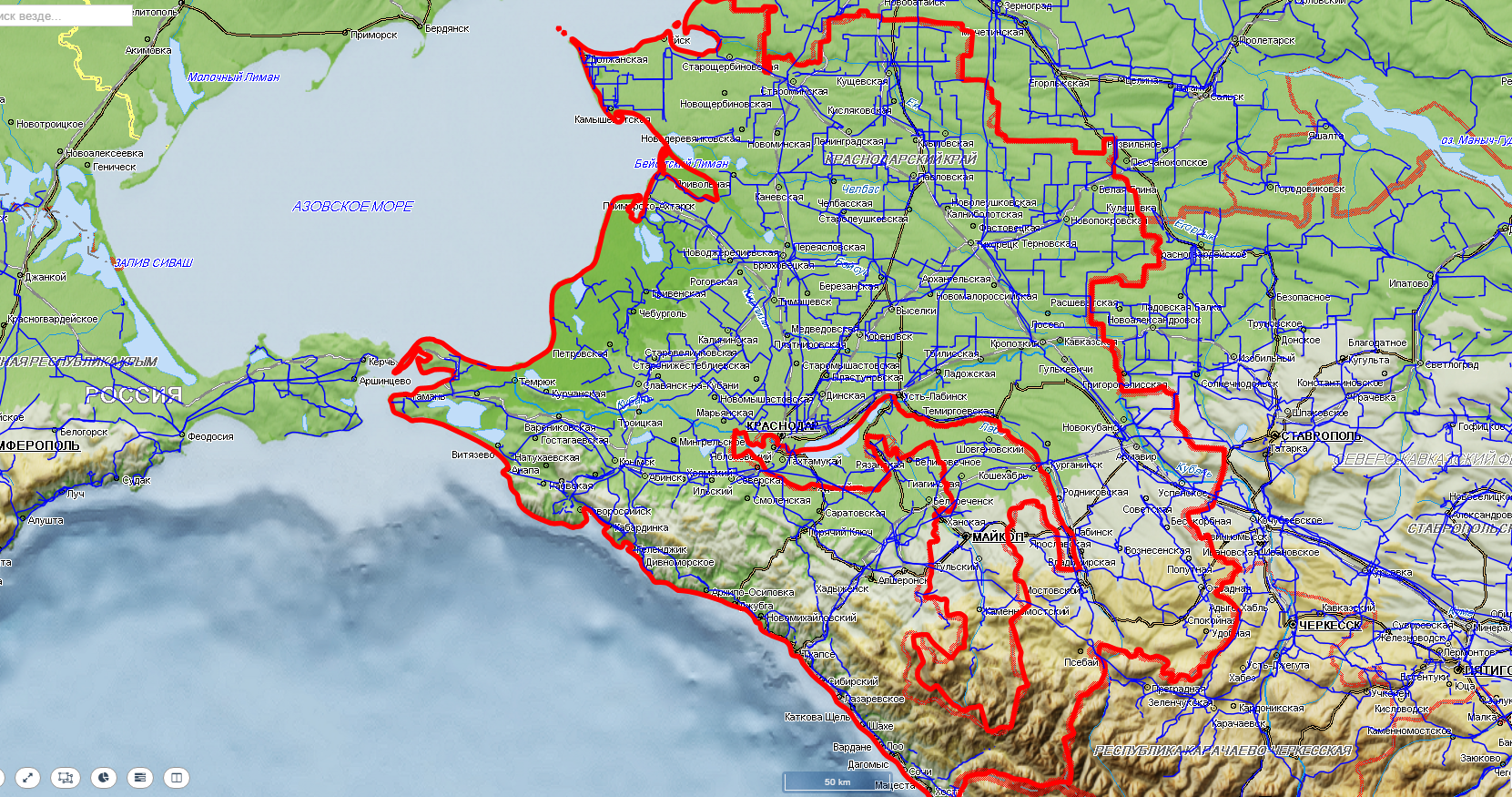 Силы и средства спланированные для ликвидации последствий прохождения комплекса неблагоприятных метеоявлений
Прогноз метеоявлений
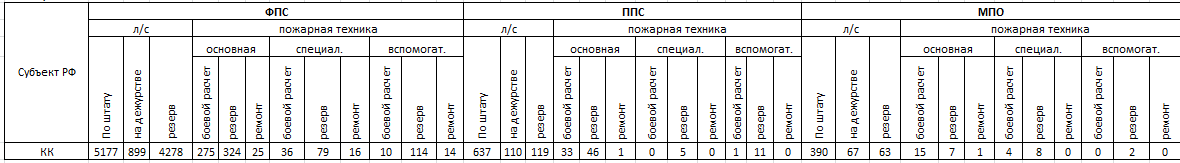 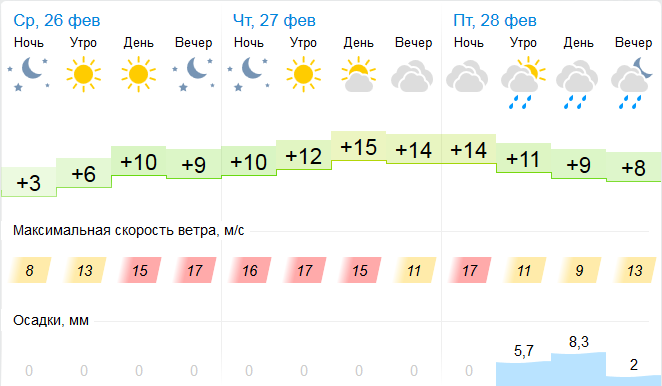 0
Условные обозначения
- прогноз нарушения ЛЭП
- линии электропередач 110 кВт
- количество осадков в мм за 24 ч
20
- порывы ветра
15
- протяженность ЛЭП/ТП (шт.)
321/20
Сочи
- кол-во домов /населения
12
0
1599/10330
- износ электроэнергетических систем
60%
50362/497806
- муниципальное образование
Славянский
6357/19